受講料無料
主催｜宮城県地域復興支援課
ミーティング
ファシリテーション研修
Vol.1
定員
30名
（各回）
～参加者同士で
　つくりあげる場を目指して～
講座名：「ミーティング・ファシリテーション研修」
　　　　～参加者同士でつくりあげる場を目指して～
対象者：宮城県内で活動する復興支援員、復興応援隊受託団体職員、宮城県内で活動する　　　
　　　　　地域おこし協力隊、行政職員、復興支援・地域活動に関わる方、団体職員など
開催日時：2016年6月16日（木）、17日（金）13：00～17：30
　　　　　※16 日、17 日ともに同内容となります。いずれかでお申し込み下さい。
　　　　　     ※Vol.2は秋頃（9－11月）に開催予定です。
会　場：16日（木）　南三陸会場（南三陸ポータルセンター）
　　　　17日（金）　石巻会場（かほくホール）
プログラム
“ファシリテーション”とは、会議等で参加者の意見や感想を促し全体で調和のとれた場づくりをする
　　ことを意味します。本講座を通してファシリテーションの基礎やコミュニケーションの図り方のほか　
　　「会議がうまく進まない」「参加者の意見を引き出せない」「コミュニケーションがとれない」等の
　　悩みを解決するためのコツを学びます。
講師紹介：
青木将幸ファシリテーター事務所代表。1976年生まれ。熊野出身。環境NGO・A SEED JAPANに関わる傍ら「それぞれの持ち味が発揮される組織づくり」に関心をよせる。95年よりNPO向けの組織運営トレーニングの開発とファシリテーションに関わる。企画会社ワークショップ・ミューで修行期を過ごした後、2003年に青木将幸ファシリテーター事務所を設立。以来、毎年100回ほどのペースで会議・ワークショップ・参加体験型研修の進行役をつとめている。2012年より拠点を東京から淡路島に移し、国生み伝説のある島から日本中に出かける日々を送っている。著書に『市民の会議術 ミーティング・ファシリテーション入門』『アイスブレイク・ベスト50 リラックスと集中を一瞬でつくる』等がある。
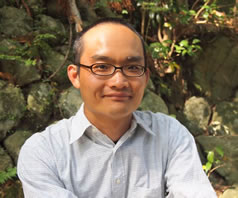 会場について
お申込みにあたってのお知らせ
　　16日、17日ともに同内容となります。
　　いずれかでお申し込み下さい。
お申込み方法
裏面の「参加申込書」に必要事項を明記の上、
　FAXまたはEメールでお申し込み下さい。
●16日（木）南三陸会場
　南三陸ポータルセンター
　宮城県本吉郡南三陸町志津川字御前下51-1
　TEL　0226-47-2550
●17日（金）石巻会場
　かほくホール
　宮城県石巻市千石町4-42
　TEL　0225-96-0321
　※車でお越しの際は近隣の有料駐車場をご利用下さい
企画運営｜お問い合わせ先
　 （一社）みやぎ連携復興センター（担当:西舘･中沢）
     TEL 022-748-4550　FAX 022-748-4552　
     E‐mail  renpuku@gmail.com
「ミーティング・ファシリテーション研修」
参　加　申　込　書
（会場）※16日、17日ともに同内容となります。下記いずれかに☑をご記入下さい。
　□6月16日（木）南三陸会場（南三陸ポータルセンター)
　□6月17日（金）石巻会場（かほくホール）
※ご参加の方は以下も併せてご記入下さい。
■「会議をする時に大切にしていることは何ですか？」（青木講師からの質問です）







■青木講師への質問（自由にご記入下さい）
■申込締切：2016年 6月 10日（金）
　　　■申込先：（一社）みやぎ連携復興センター（担当：西舘・中沢）
      　■FAX：022-748-4552／Eメール：renpuku@gmail.com
※定員（30名）になり次第、締め切らせて頂きます。予めご了承下さい。